BİLİŞİM TEKNOLOJİLERİ VE 
YAZILIM
DİJİTAL OKURYAZARLIĞA GİRİŞ
DİJİTAL İÇERİK GELİŞTİRİYORUM
PAİNT
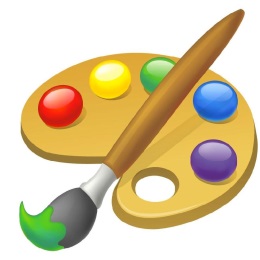 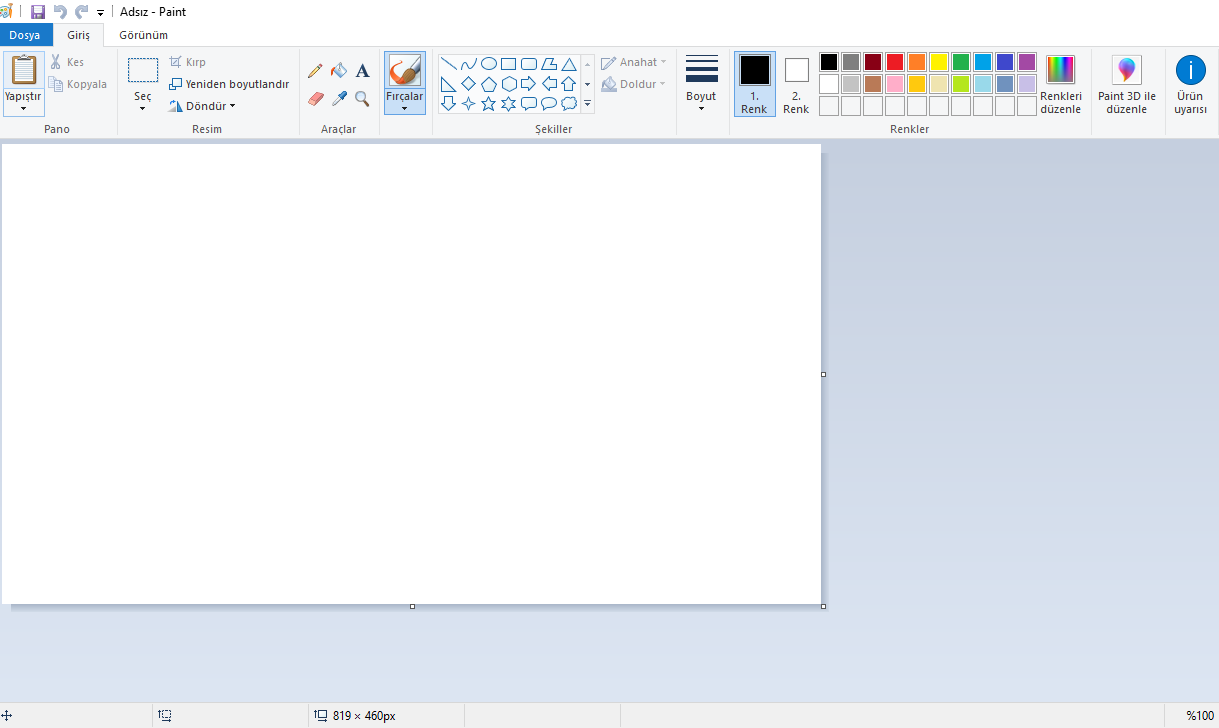 Kalem aracı ile istediğiniz şekli çizebilirsiniz.
Kaleminizin boyutunu buradan ayarlayabilirsiniz.
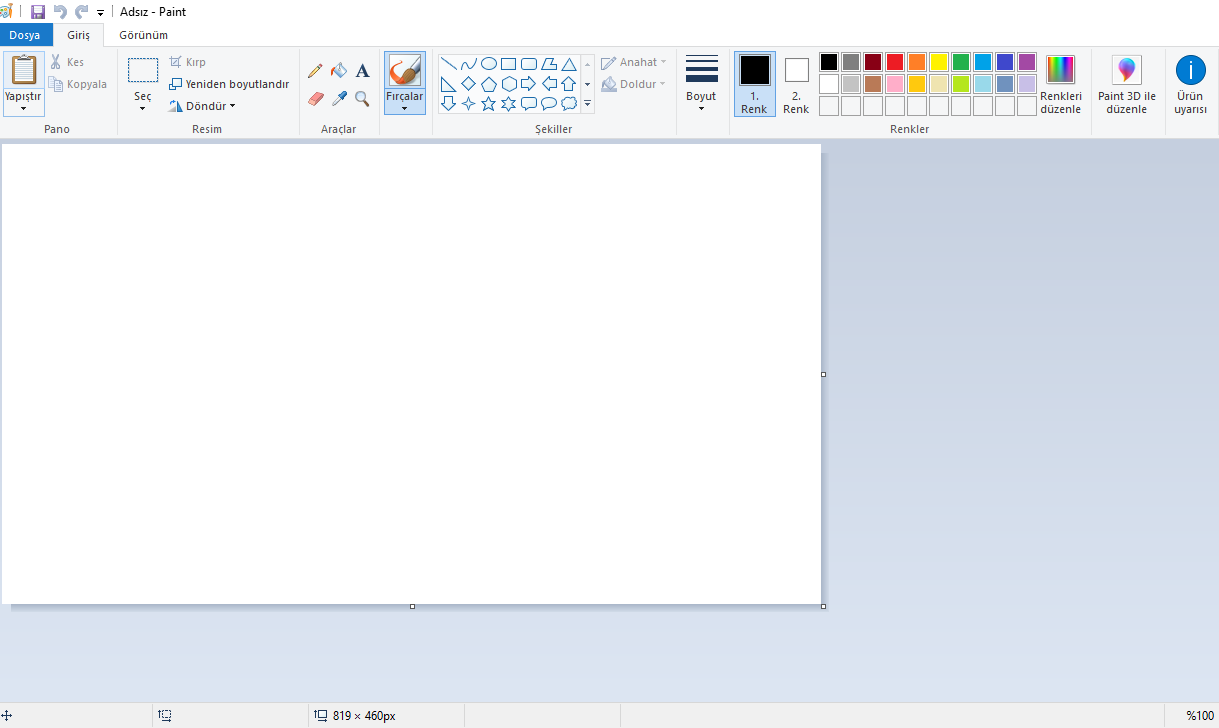 Sayfanıza ya da şekillerin içine bu araç sayesinde metin ekleyebilirsiniz.
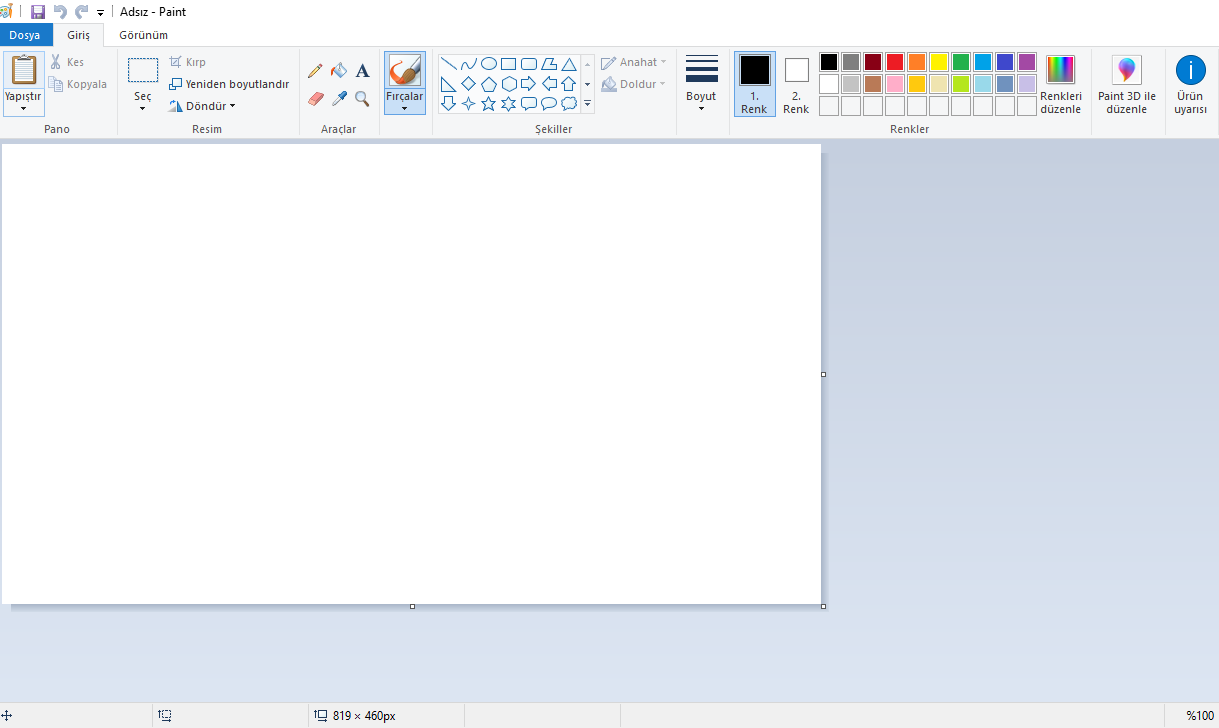 Şekiller menüsünden istediğiniz şekli sayfaya ekleyebilirsiniz.
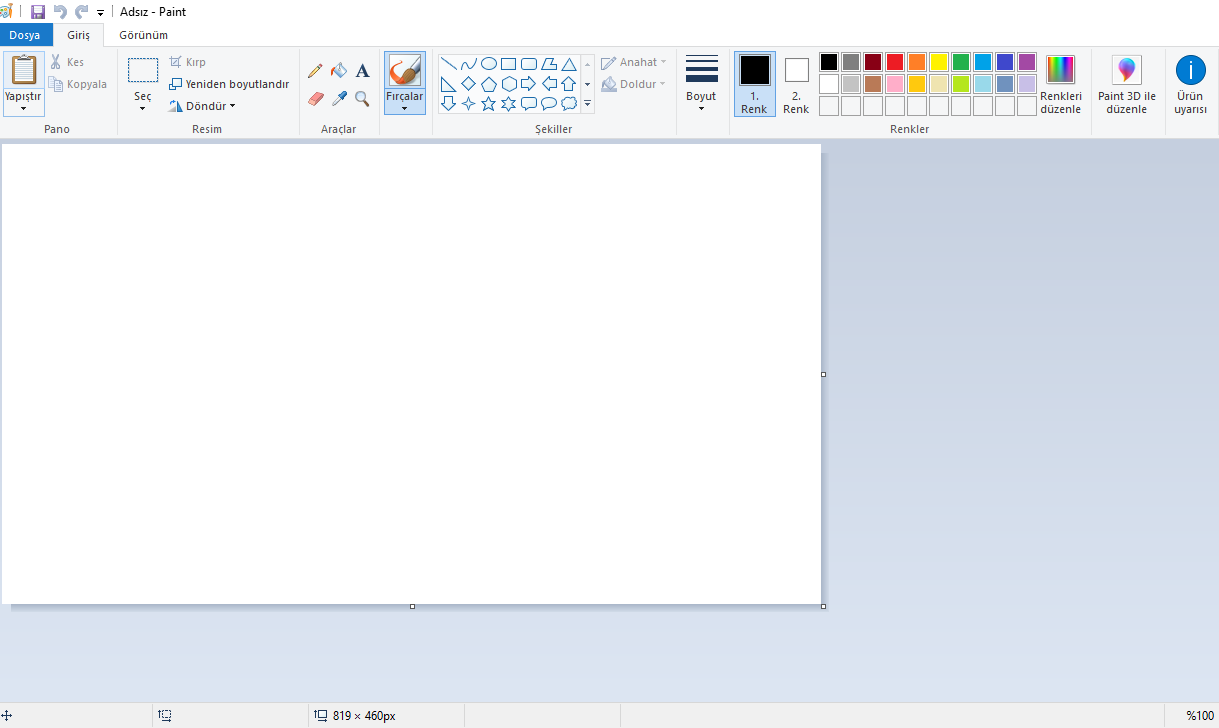 Renkler menüsünden eklediğiniz şekillerin rengini ayarlayabilirsiniz.
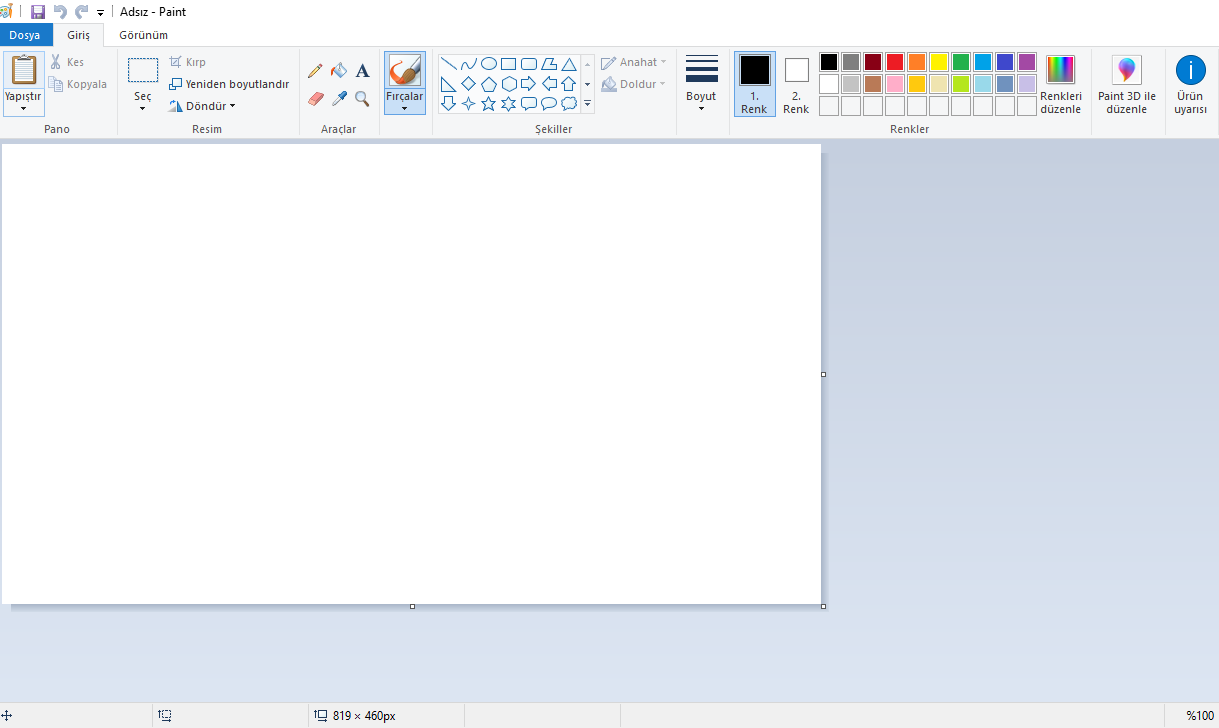 Dosya sekmesinden farklı kaydet butonuna basarak jpeg formatında belgenizi kaydediniz.
Bu sunum,
Kocaeli Üniversitesi Eğitim Fakültesi Bilgisayar ve Öğretim Teknolojileri Eğitimi Bölümü bünyesinde yürütülen 2019-015 numaralı «İlkokul Düzeyinde Programlama Öğretiminin Öğrencilerin 21. Yüzyıl Becerilerine (İşbirliği ve İletişim, Eleştirel Düşünme ve Problem Çözme, Yaratıcılık ve Yenilenme) ve Bilgi İşlemsel Düşünme Becerilerine Etkileri» başlıklı Bilimsel Araştırma Projesi kapsamında ortaya çıkmıştır.